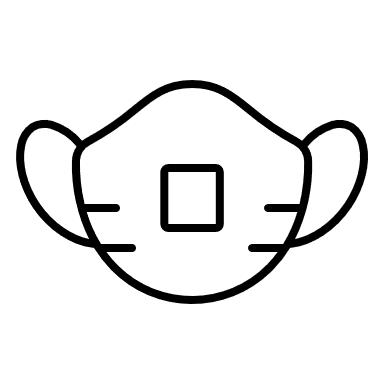 Hazardous Substances
Hazardous substances are present or used on our premises and can cause serious harm to both colleagues and customers.
Our Standard
All new substances to be used within our operations must be approved  before use.
Hazardous substances must be replaced by less harmful substances where practical to do so.
Hazardous substances must be handled, labelled, stored, disposed of safely, in accordance with material safety data sheets.
Any operations involving the use or storage of hazardous substances must be risk assessed and appropriate procedures put in place to safeguard colleagues and customers, including emergency procedures and first aid arrangements.
Large quantities of flammable and highly flammable products must be stored in dedicated, protected flammable stores.
Hazardous products in transit must be suitably packaged and labelled to comply with work health and safety requirements.
Records must be maintained to support compliance with this standard e.g. waste disposal
Only trained colleagues are permitted to handle hazardous substances.
Aim
We will prevent our people and customers being exposed to risks to their health resulting from contact with hazardous substances